Challenges of industrial policy to enhance competitiveness
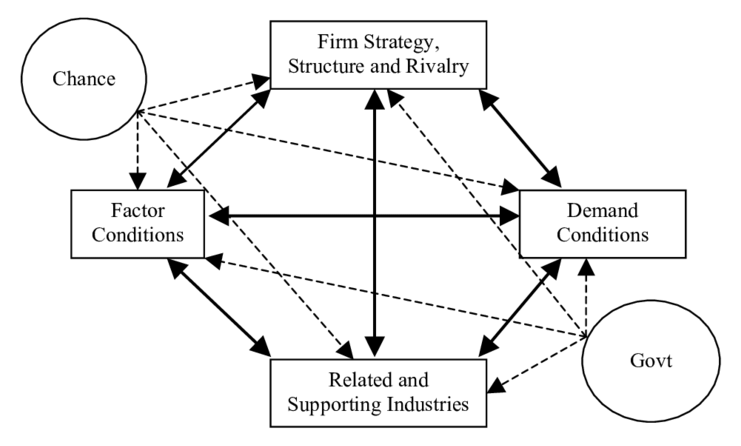 INSERTION TRAJECTORY INTO GLOBALIZATION
STRATEGIC-ORGANIC
COMPETITIVENESS
SOCIOECONOMIC SPACE
INDUSTRIAL DYNAMICS
THE FIRM
Dynamics of Continuous Evolutionary Adaptation
Dynamics of competitions in globalization
SOCIOECONOMIC SYSTEM
MACROECONOMIC LEVEL
MESOECONOMIC LEVEL
MICROECONOMIC – INDUSTRIAL LEVEL
THE FIRM
Cross-spatial – Cross-industrial – Inter-firm competitions, centered around the firm
Socioeconomic system
Socioeconomic space
Industry
Competitiveness
Industrial Policy
Firm